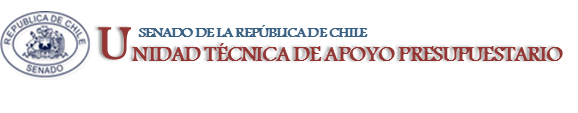 EJECUCIÓN PRESUPUESTARIA DE GASTOS DE LA PRESIDENCIA DE LA REPÚBLICAAcumulado al mes de Febrero de 2018
Valparaíso, Abril 2018
Ejecución Presupuestaria de Gastos Acumulada al mes de Febrero de 2018 Presidencia de la República
Principales hallazgos

En el mes de febrero, la ejecución de la Partida fue de $1.750 millones, equivalente a un 8,6%, superior a la ejecución del mismo mes del año anterior (5,9%), respecto de la ley inicial.
Con ello, la ejecución acumulada al mes de febrero de la Partida Presidencia de la República totaliza $3.643 millones, equivalente a un 17,9% respecto de la ley inicial, similar a la obtenida al mismo período del año 2017.
Durante este mes, se observó modificaciones presupuestarias de un incremento en el presupuesto vigente en $150 millones para Bienes y Servicios de Consumo, lo que se suma a los $628 millones agregados el pasado mes en Deuda Flotante, proveniente de operaciones del año anterior.
2
Comportamiento de la Ejecución Presupuestaria de Gastos Acumulada al mes de Febrero de 2018 PRESIDENCIA DE LA REPÚBLICA
3
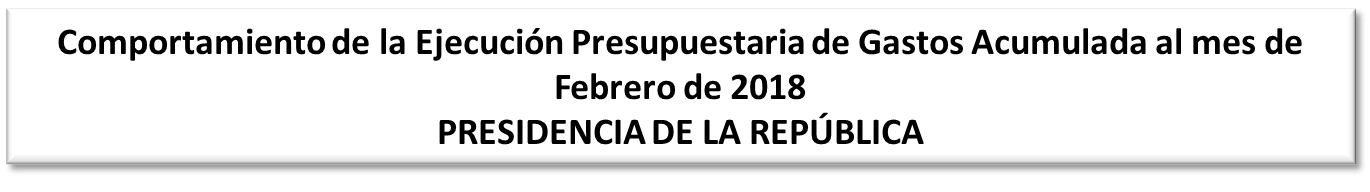 4
Ejecución Presupuestaria de Gastos Acumulada al mes de Febrero de 2018 PRESIDENCIA DE LA REPÚBLICA
en miles de pesos 2018
Fuente: Elaboración propia en base  a Informes de ejecución presupuestaria mensual de DIPRES
5
Ejecución Presupuestaria de Gastos Acumulada al mes de Febrero de 2018 Partida 01, Capítulo 01, Programa 01: PRESIDENCIA DE LA REPÚBLICA
en miles de pesos 2018
Fuente: Elaboración propia en base  a Informes de ejecución presupuestaria mensual de DIPRES
6